А1 Найдите сумму -18 и -25.
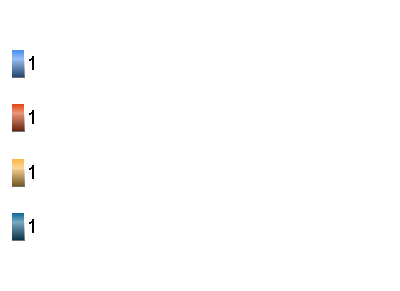 Опция1
Опция2
Опция3
Опция4
1) 43         
2) -43            
3) 7            
4) -7
00:30
Голосующих:0
Проголовал:0
А2 Вычислите: 23+(-47).
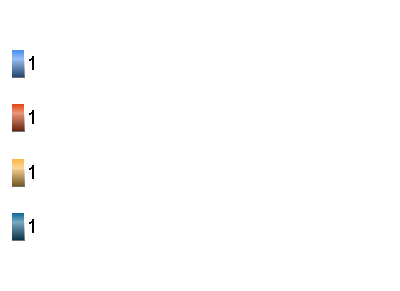 Опция1
Опция2
Опция3
Опция4
1) 70              
2) -70             
3) 24               
4) -24
00:30
Голосующих:0
Проголовал:0
А3 Вычислите:-5,1+6,7.
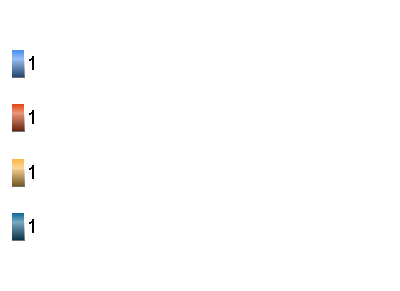 Опция1
Опция2
Опция3
Опция4
1) 11,8             
2) 1,6              
3)-11,8             
4) -1,6
00:30
Голосующих:0
Проголовал:0
А4 Найдите разность 24 и 51.
1) 75              
2) -27             
3)27            
4) -75
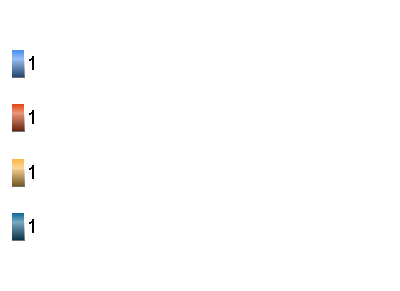 Опция1
Опция2
Опция3
Опция4
00:30
Голосующих:0
Проголовал:0
А5 Вычислите: 34-(-29).
1) 63            
2) -63            
3) 5           
4) -5
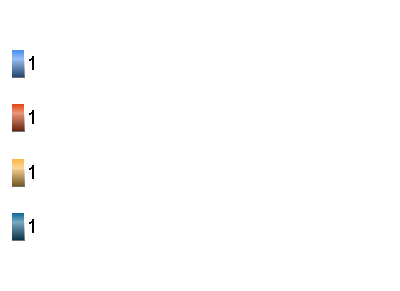 Опция1
Опция2
Опция3
Опция4
00:30
Голосующих:0
Проголовал:0
А6 Вычислите:-17 -24.
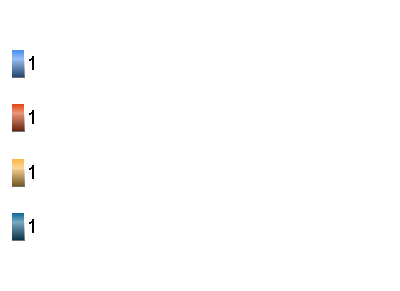 Опция1
Опция2
Опция3
Опция4
1) 7           
2) -7           
3) 41           
4) -41
00:30
Голосующих:0
Проголовал:0
А7 Найдите разность -0,4 и -
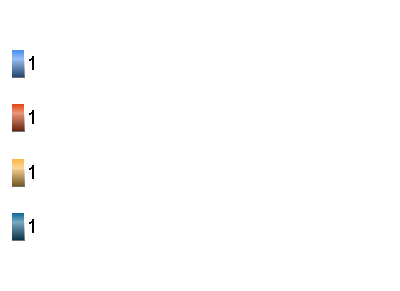 Опция1
Опция2
Опция3
Опция4
1) -
2)
3) 41
            4) -41
00:40
Голосующих:0
Проголовал:0
А8 Вычислите: -27+
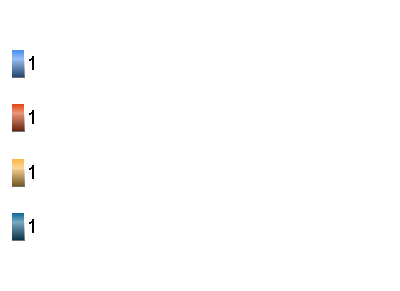 Опция1
Опция2
Опция3
Опция4
-88        
88        
34        
-34
00:30
Голосующих:0
Проголовал:0